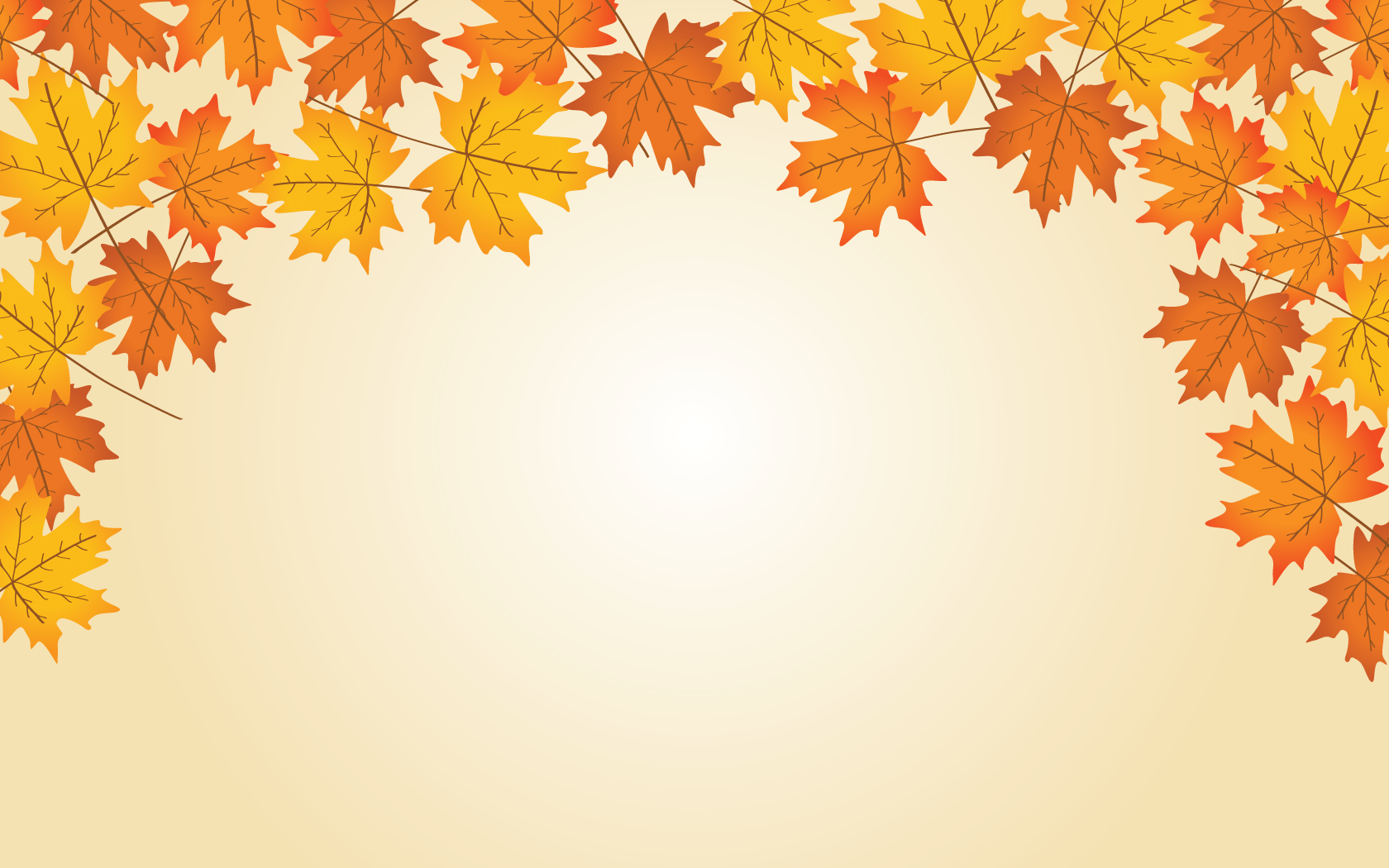 Родительское собрание «Путешествие в страну знаний продолжается»группы №9 «Морской конек»
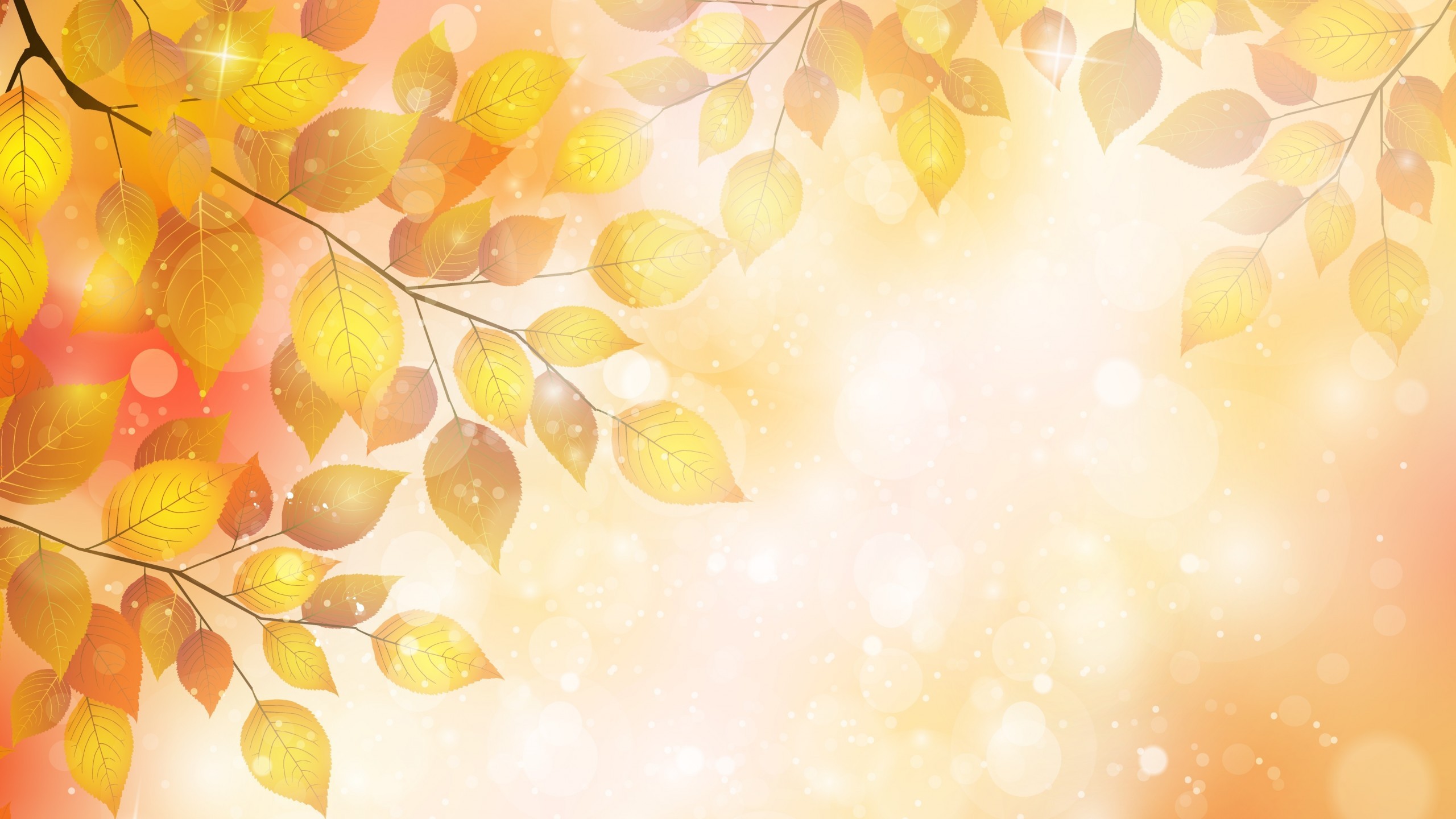 Здравствуйте, уважаемые родители!
Учитывая сложившуюся обстановку,
наше с вами собрание пройдет 
в необычном режиме «Viber». Мы
благодарим вас за то, что нашли 
время и возможность уделить этому 
внимание.
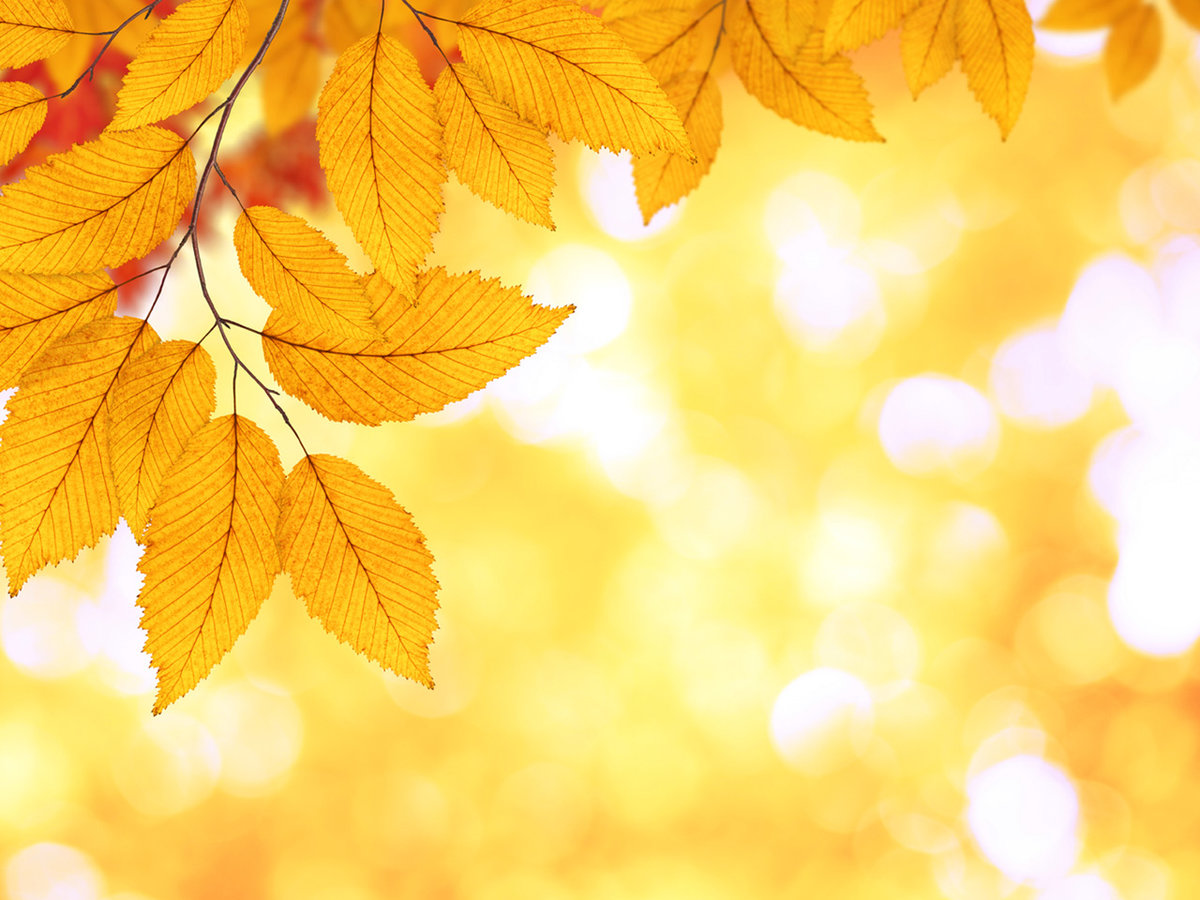 План:   1. Возрастные особенности детей 4- 5 лет.    2. Режим дня. Расписание ООД.   3. Фотоотчет воспитателей.   4. Разное.
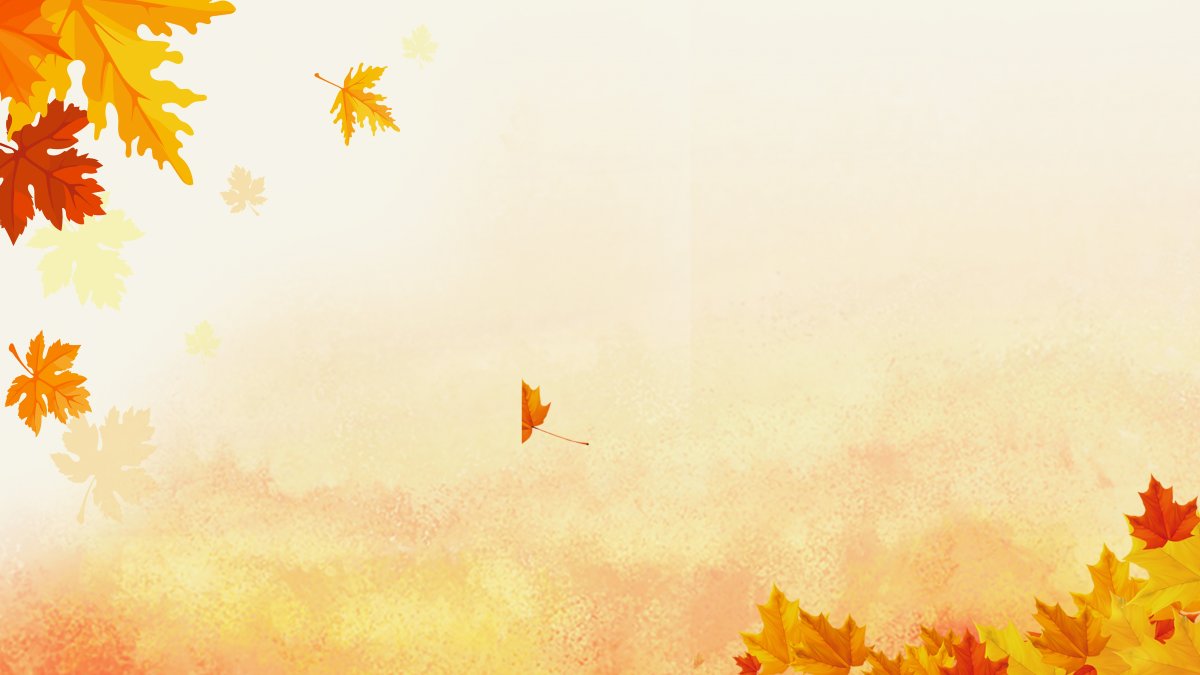 Поздравляем вас с наступившим учебным годом.      Наши ребята стали на один год взрослее, они перешли в среднюю группу детского сада.      В этом возрасте детьми хорошо освоен алгоритм процессов умывания, одевания, приёма пищи, уборки помещения. Ребята знают и используют по назначению атрибуты, сопровождающие эти процессы: мыло, полотенце, носовой платок, салфетку, столовые приборы. Уровень освоения культурно-гигиенических навыков таков, что дети свободно переносят их в сюжетно-ролевую игру. Хотелось бы обратить внимание на возрастные особенности детей 4-5 лет.
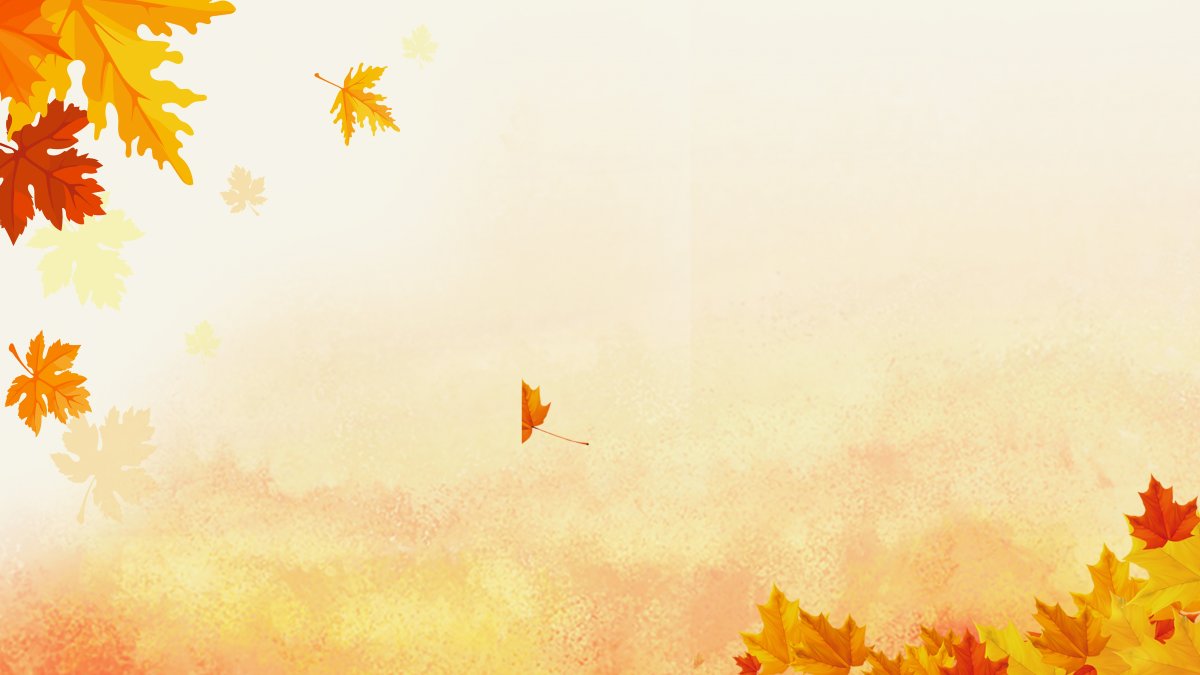 Возрастные особенности детей 4- 5 лет
Возраст от четырех до пяти лет – период относительного затишья. 
Ребенок вышел из кризиса и в целом стал спокойнее, послушнее,
покладистее. Все более сильной становится потребность в друзьях, 
резко возрастает интерес к окружающему миру.
Стремление к самостоятельности. Ребенку важно многое
делать самому, он уже больше способен позаботиться о себе и
меньше нуждается в опеке взрослых.
Этические представления. Ребенок расширяет палитру
осознаваемых эмоций, он начинает понимать чувства других
людей, сопереживать. В этом возрасте начинают формироваться 
основные этические понятия, воспринимаемые ребенком не через то,
 что говорят ему взрослые, а исходя из того, как они поступают.
Творческие способности. Развитие воображения входит в очень
активную фазу. Ребенок живет в мире сказок, фантазий, он способен
создавать целые миры на бумаге или в своей голове. В мечтах,
разнообразных фантазиях ребенок получает возможность стать главным
действующим лицом, добиться недостающего ему признания.
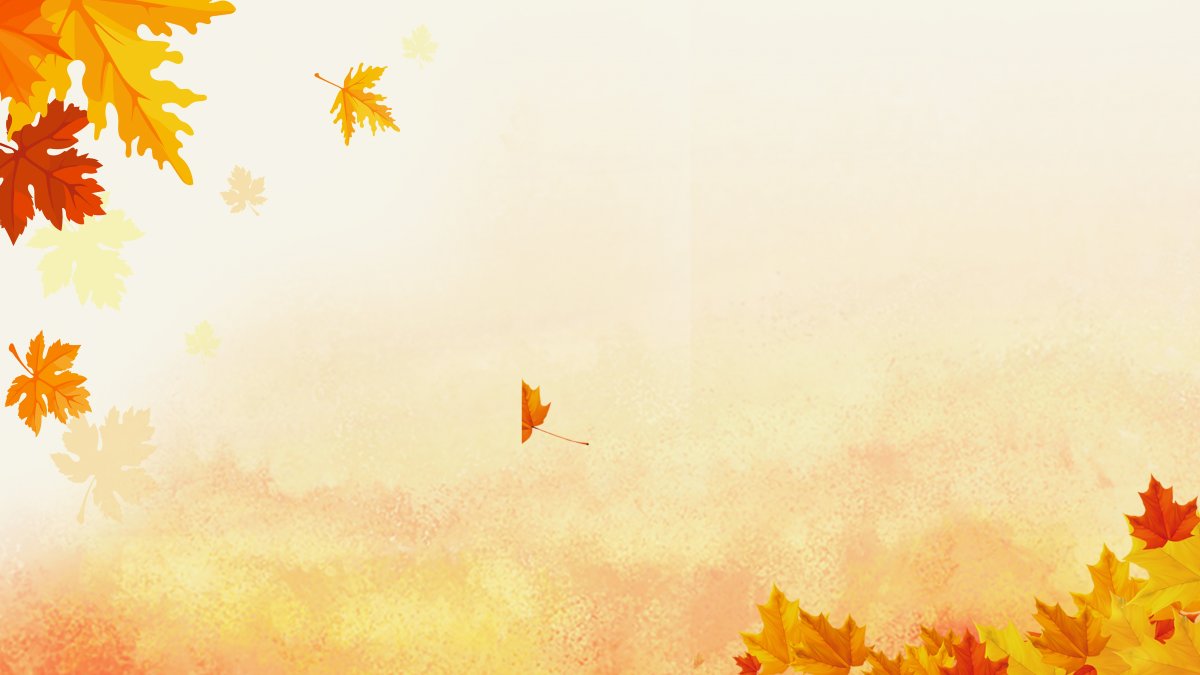 Организация жизнедеятельности ребенка- дошкольника в течение дня
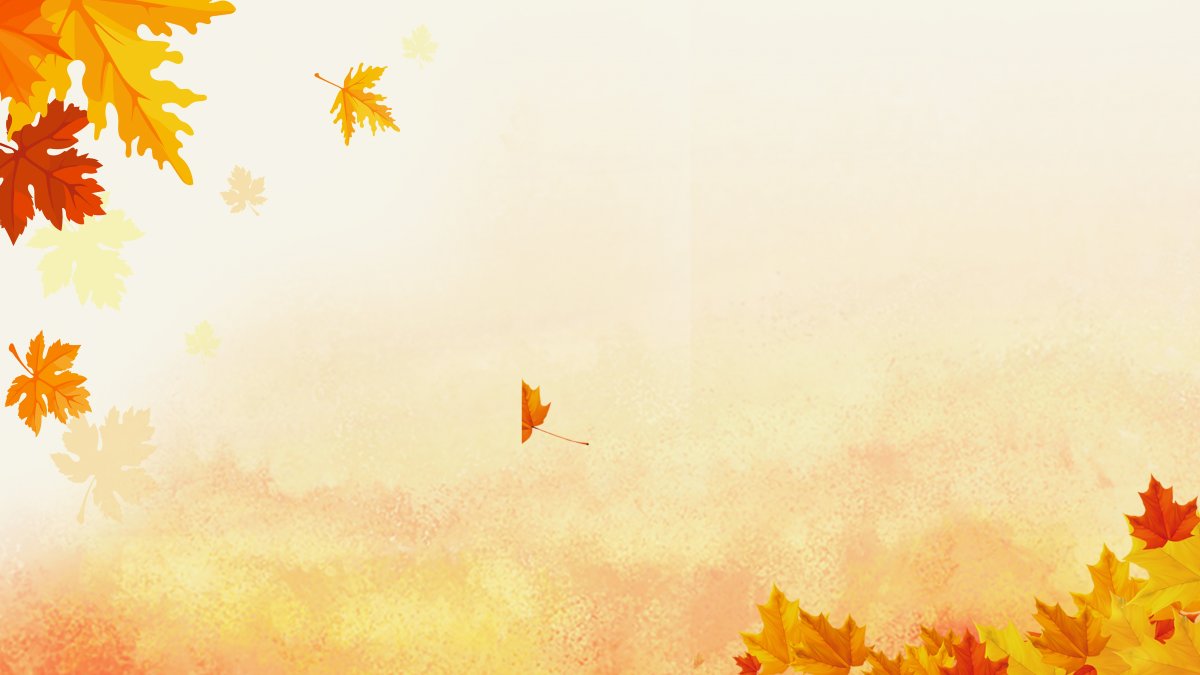 Распределение организованной образовательной         деятельности
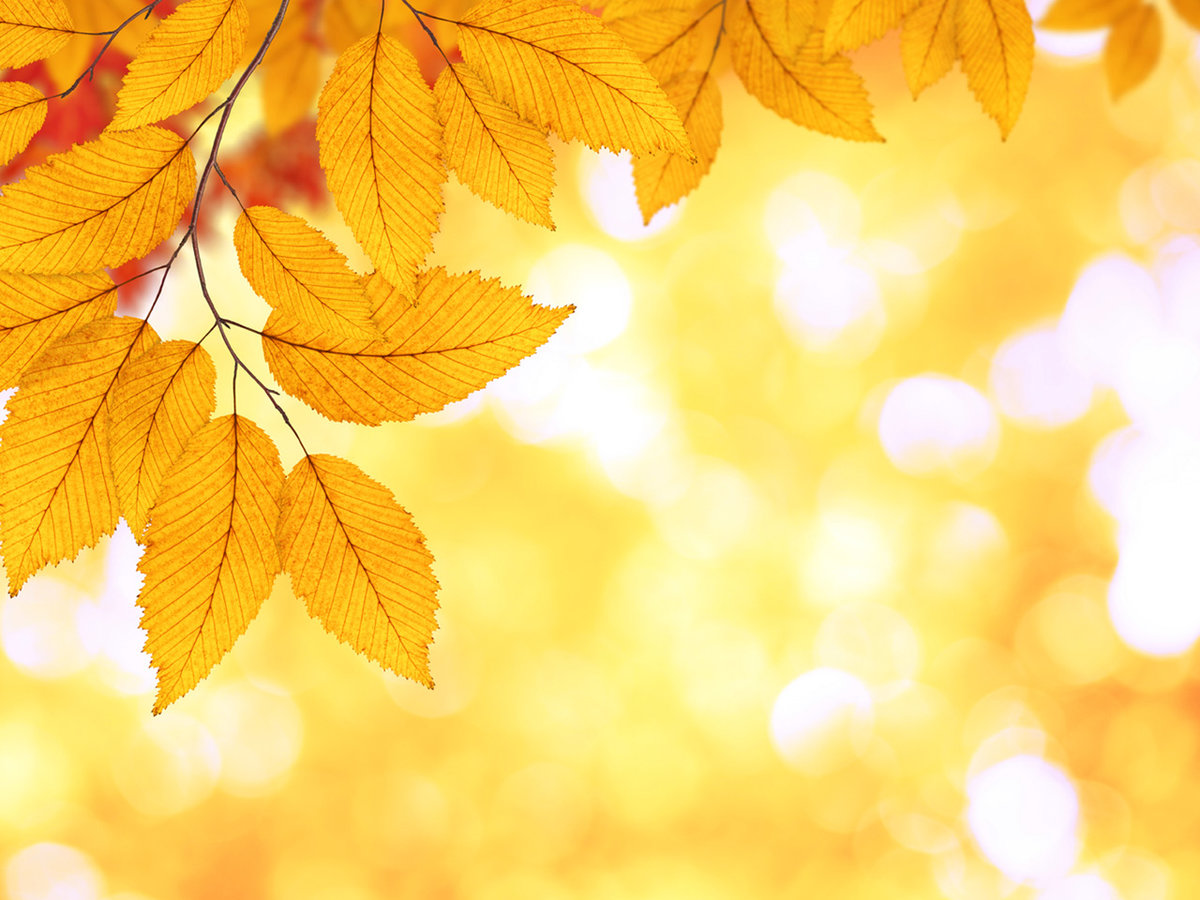 Мы выражаем благодарность всем родителям за отзывчивость, помощь и творчество, за то, что несмотря на занятость, нехватку времени, вы находите в себе силы и остаетесь неравнодушными к жизни нашей группы.Отдельно хочется поблагодарить Гаврилова И.Н.,Хаустову М.А., Люкшина А.Н., Есенникова С.В., Вишнякова С.А.
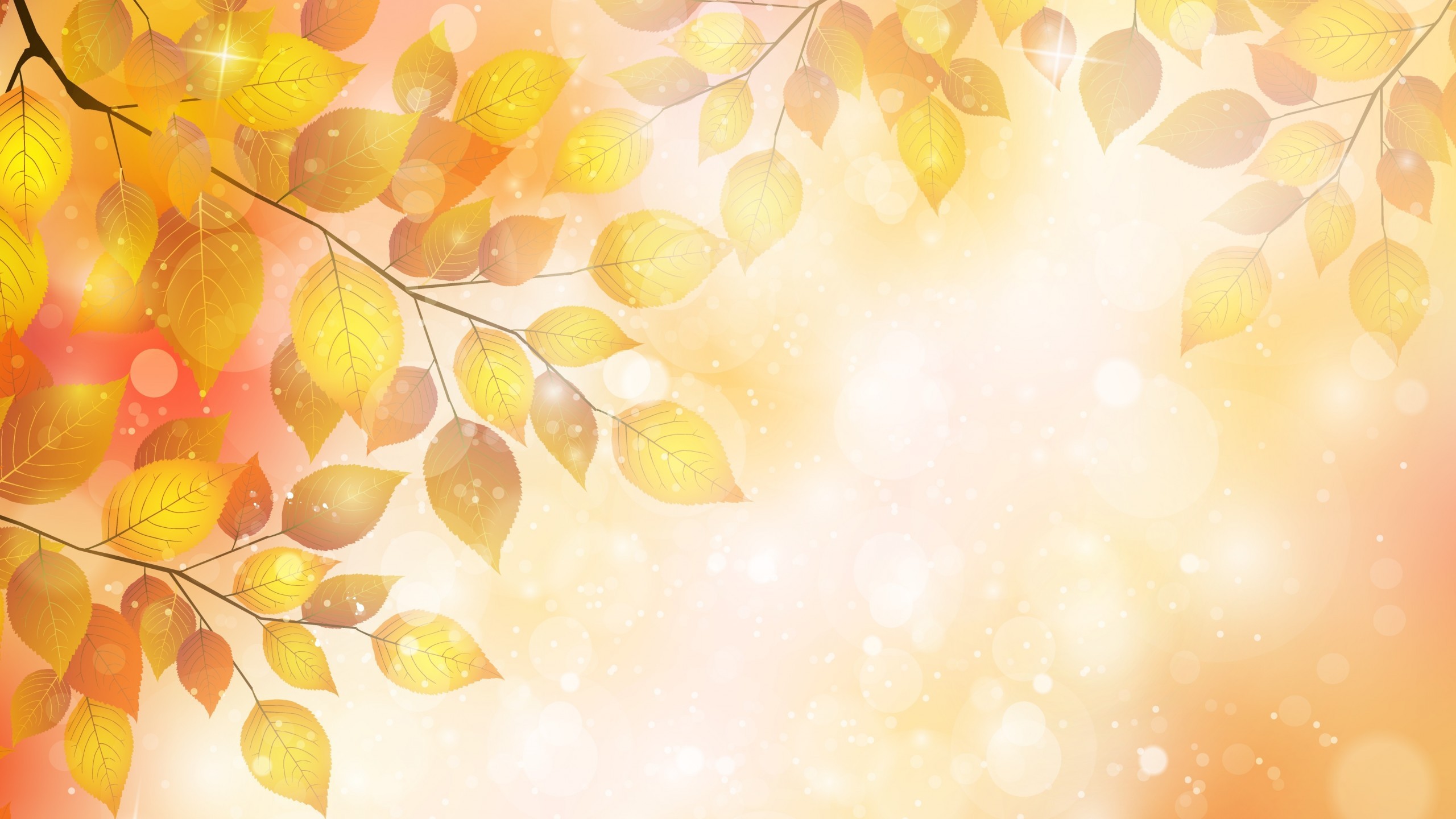 Уважаемые родители!   Напоминаем вам, что прием детей в детский сад осуществляется до 8:00 часов. Опоздание и звонки мешают педагогическому процессу, отвлекают детей и воспитателей от режимных моментов. Если нужно сообщить какую – то информацию по телефону, лучше это сделать в тихий час и до конца рабочего дня. Просим вас отнестись к этому с пониманием.    Если нужна характеристика на ребенка, вам необходимо зарегистрироваться в журнале(характеристика готовится в течении 5 рабочих дней).      Утверждение состава родительского комитета: Хаустова М.А, Люкшин А.Н.  Может  кто- то еще хочет присоединиться?      Если у вас есть какие вопросы, мы можем сейчас их с вами обсудить в группе.P.S. Фотоотчет  воспитателей сразу после презентации.
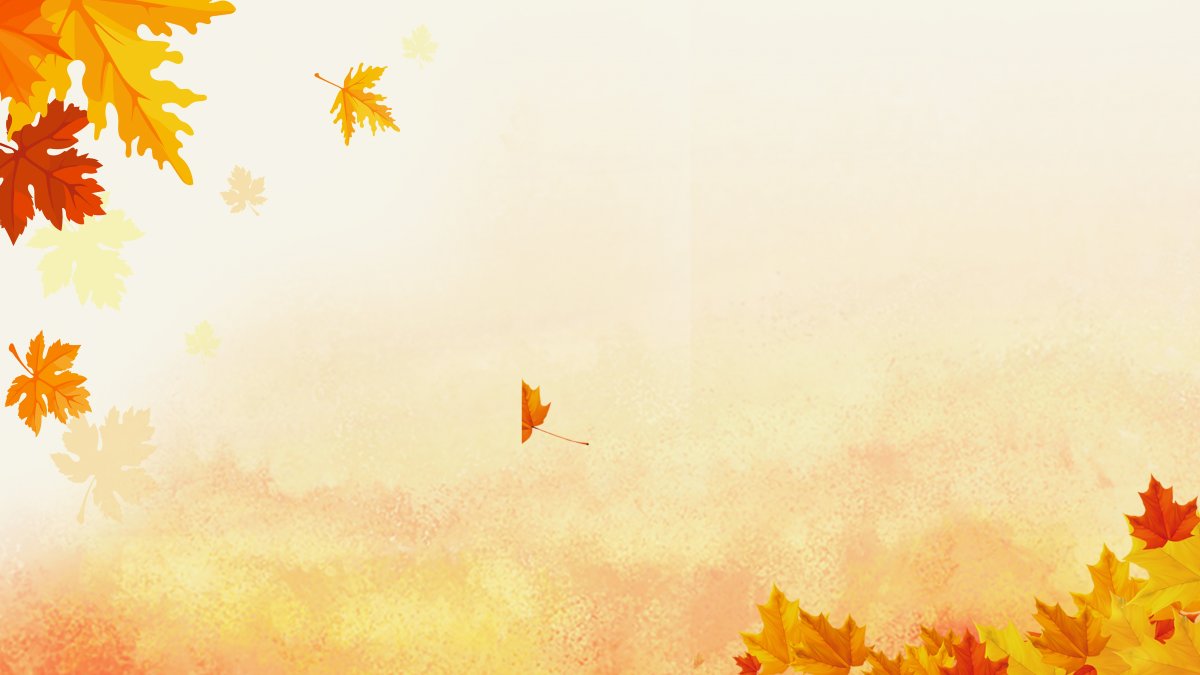 Решение родительского собрания-Соблюдать режим ДОУ.-Пополнить развивающую среду для организации образовательного процесса.-Утвердить состав родительского комитета.
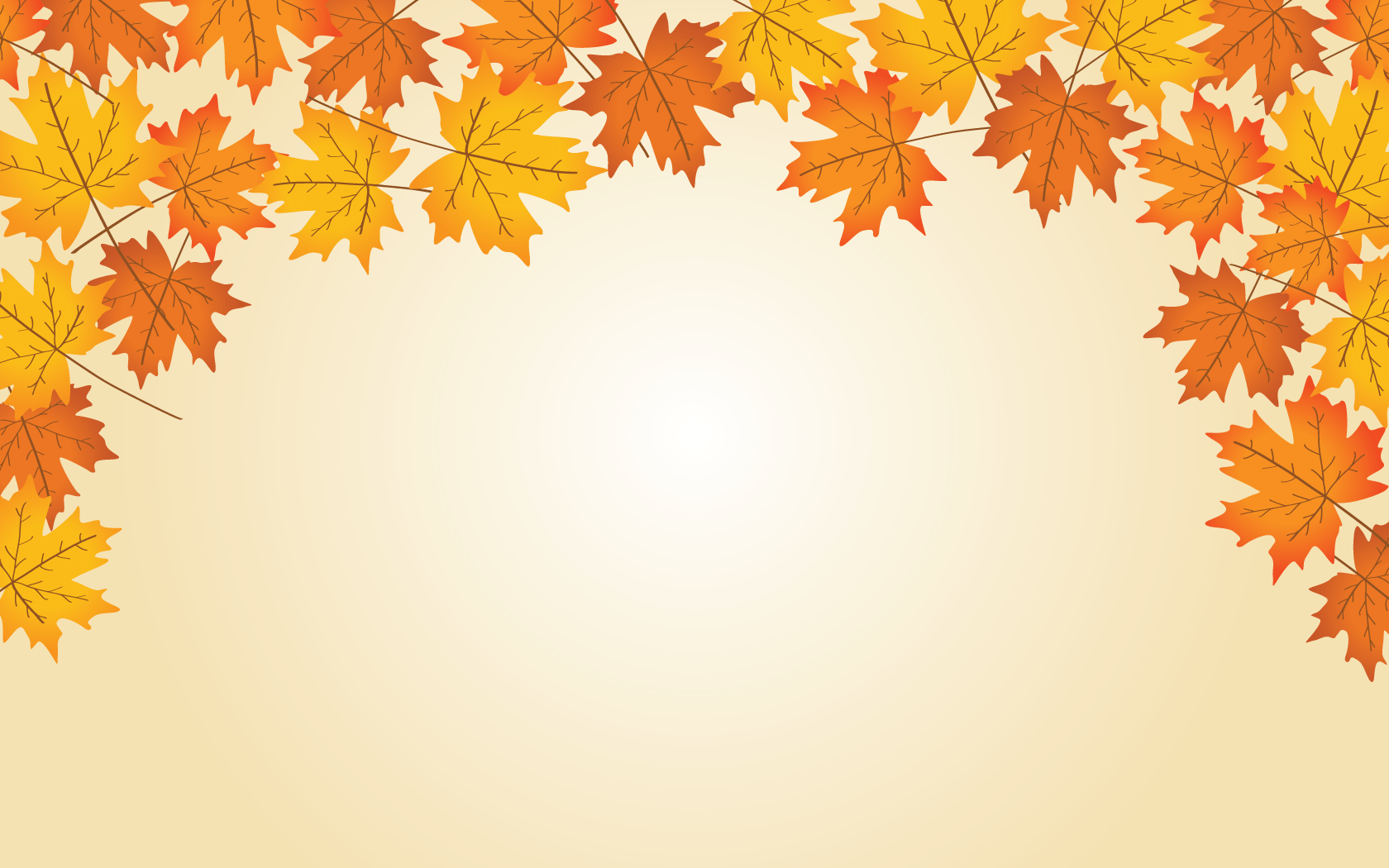 Благодарим вас за участие!Надеемся на сотрудничество с вами и вашу помощь детям!